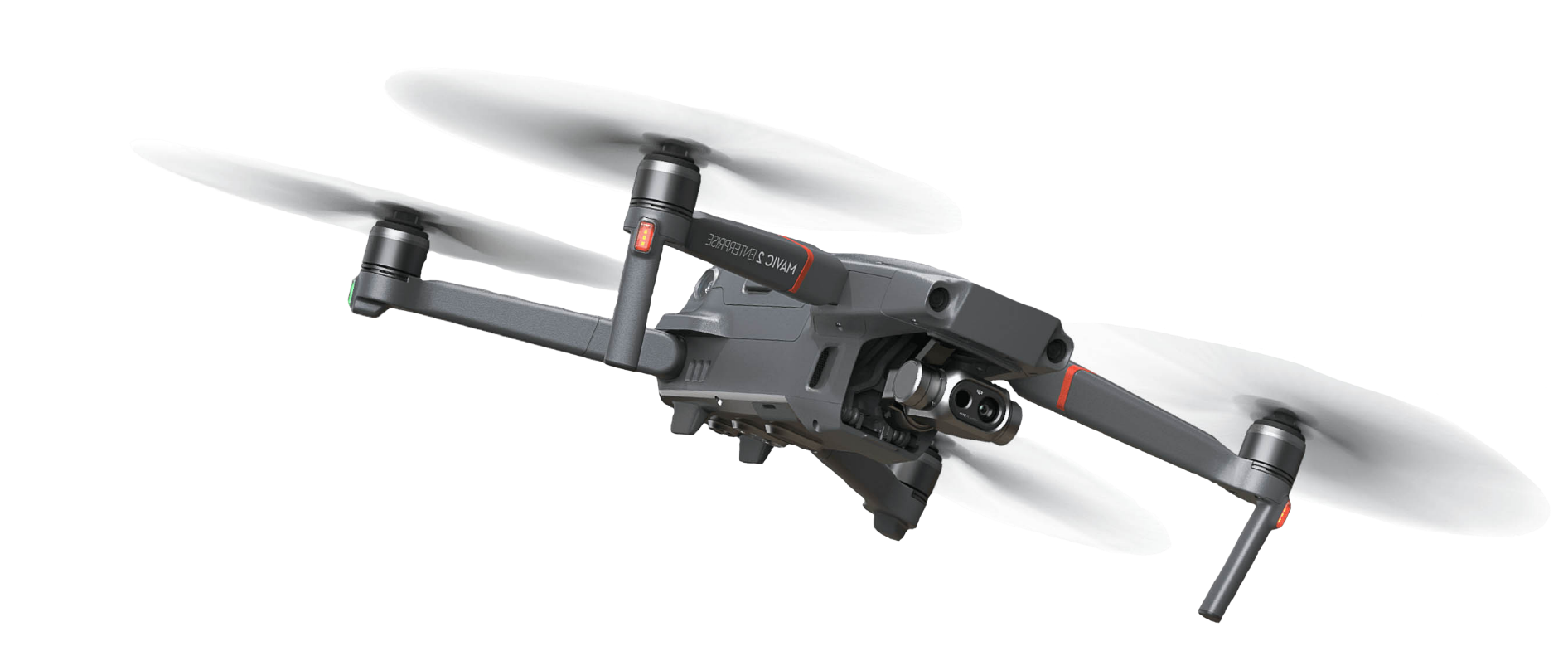 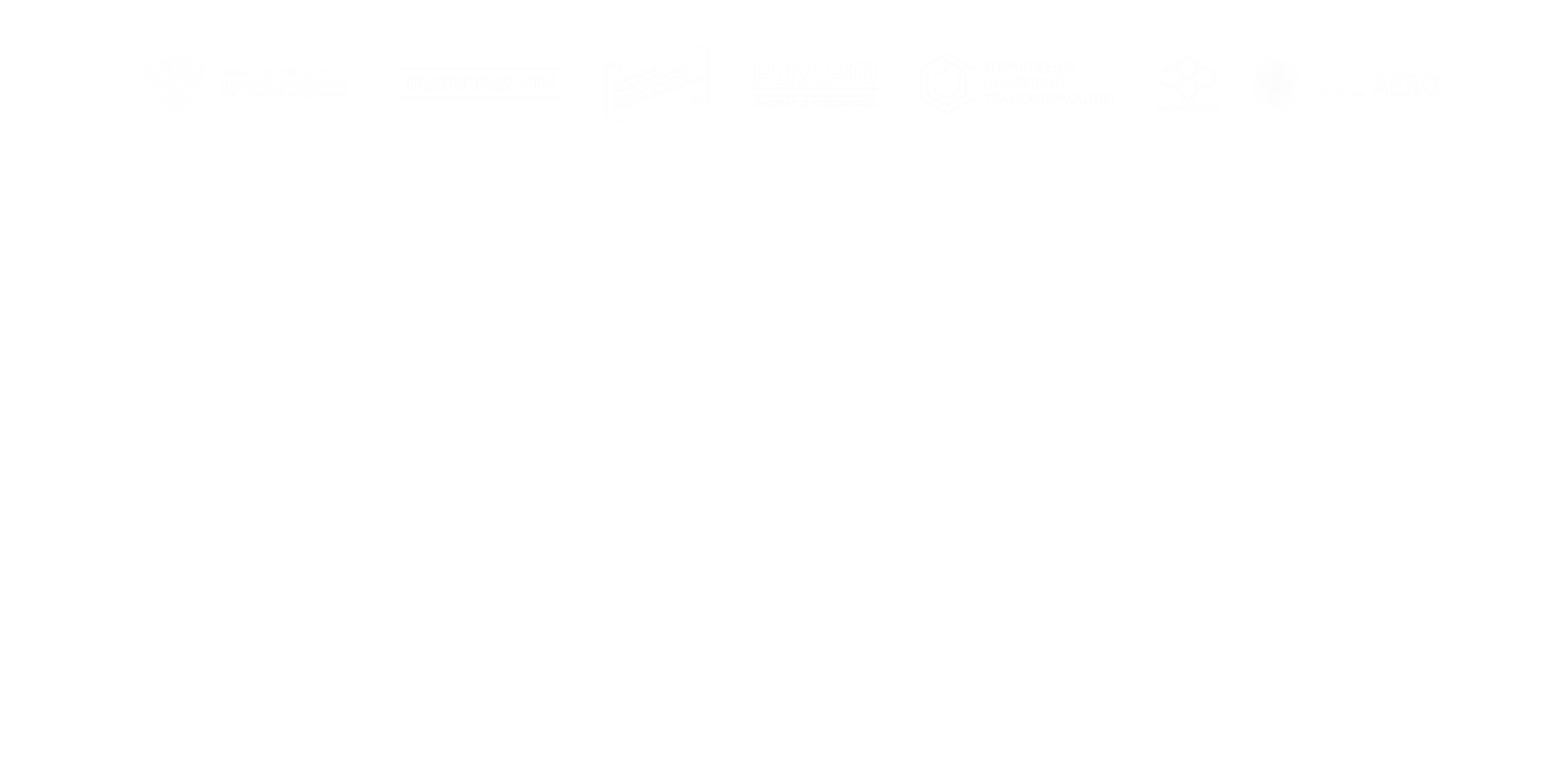 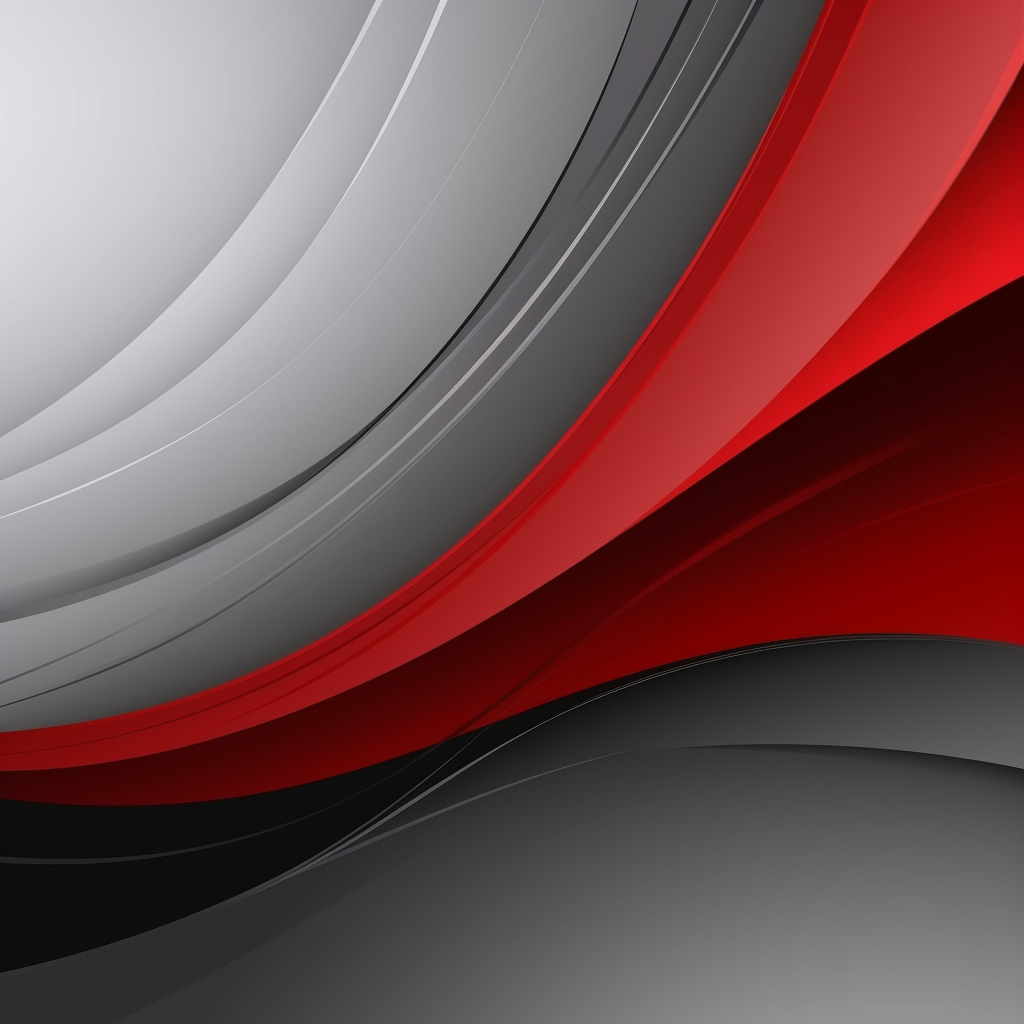 Проект
РАЗВЕДЫВАТЕЛЬНЫЙ 
ДРОН 
«СИНИЦА»
1
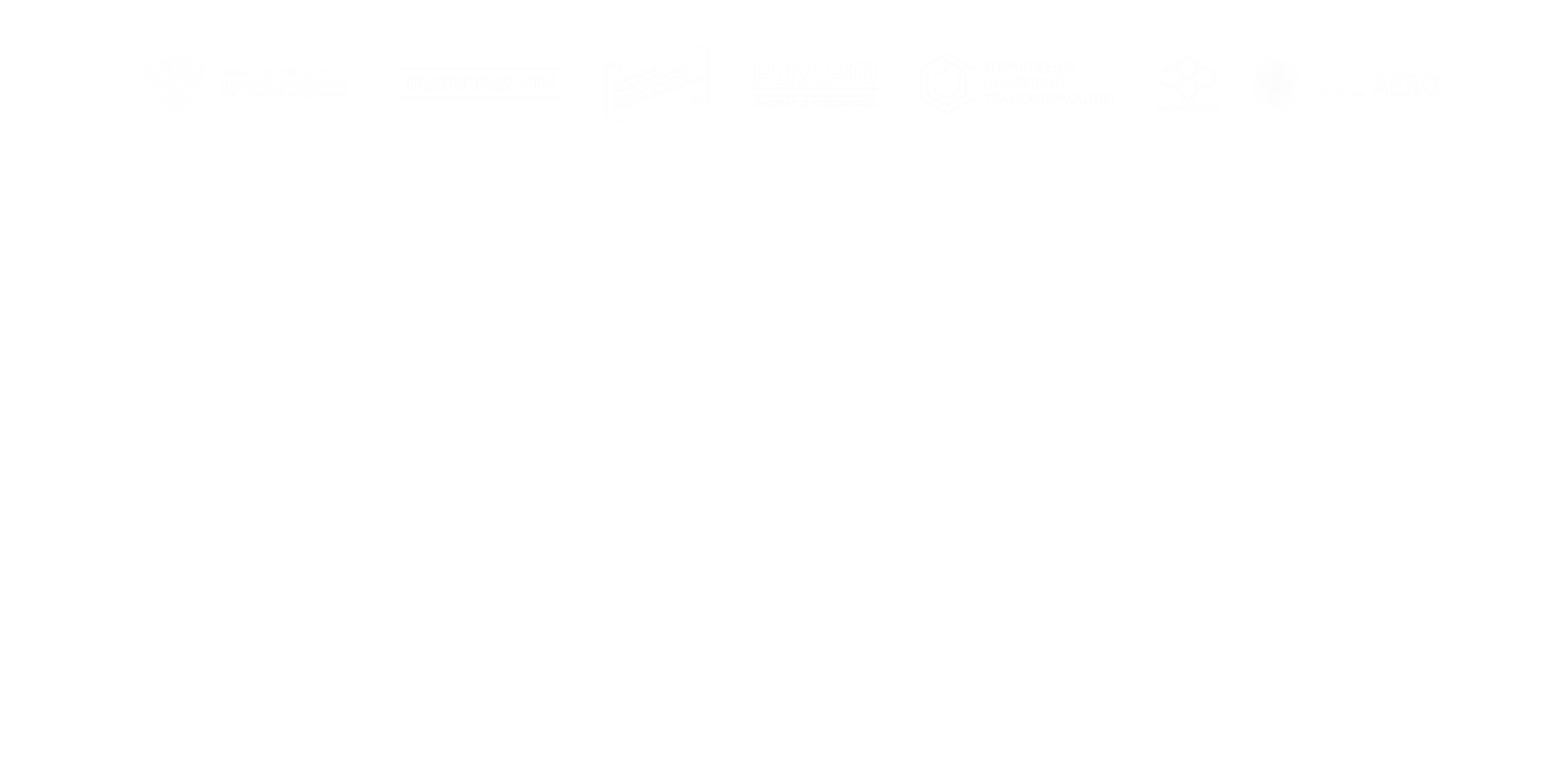 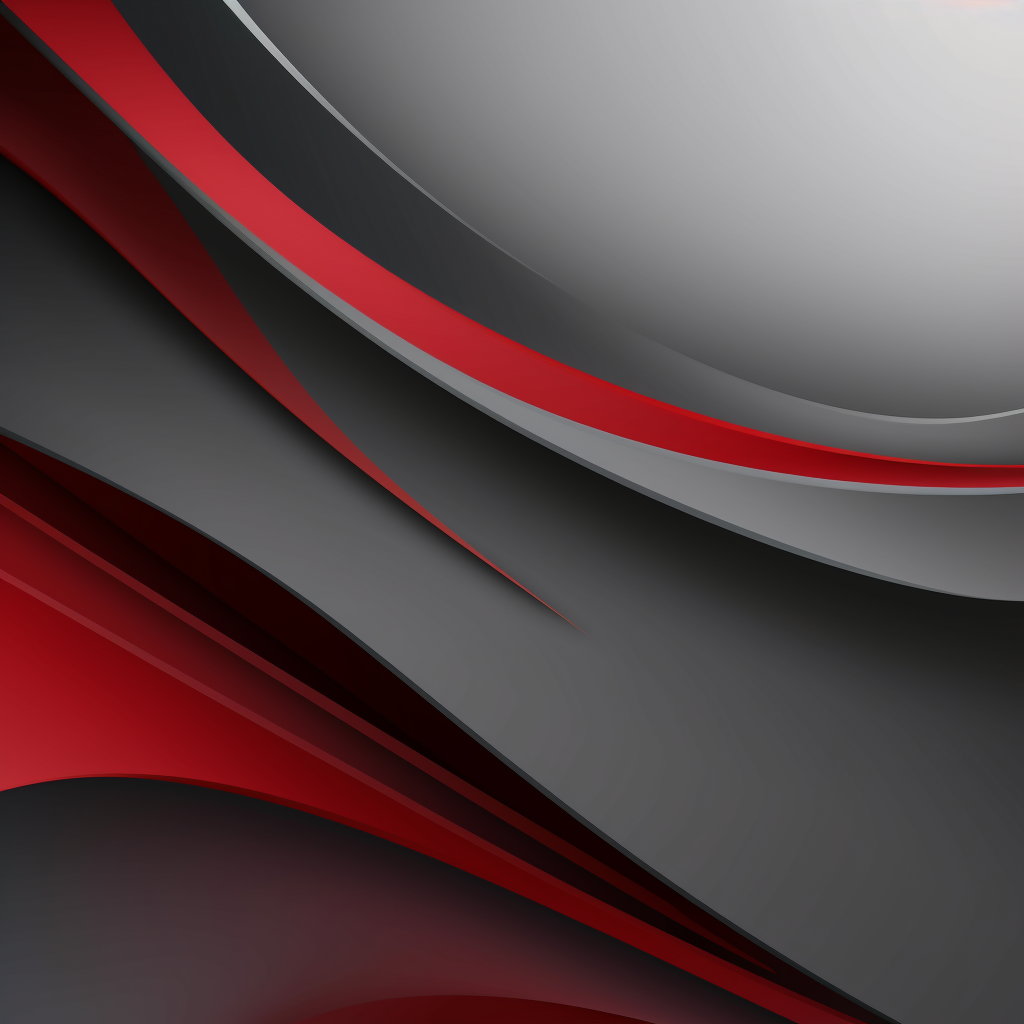 АКТУАЛЬНОСТЬ
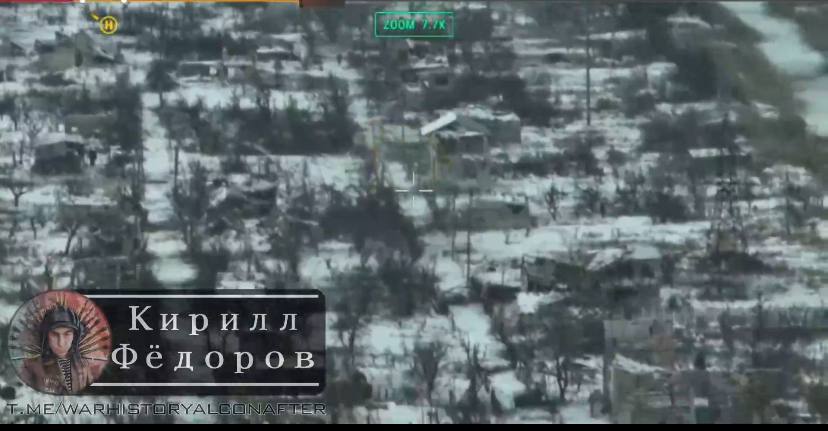 За время специальной военной операции и штурмовых действий наших войск выявилась крайняя необходимость в оперативной разведке на поле боя.  На войне каждая секунда играет большую роль, поэтому оперативная разведка имеет большую ценность.
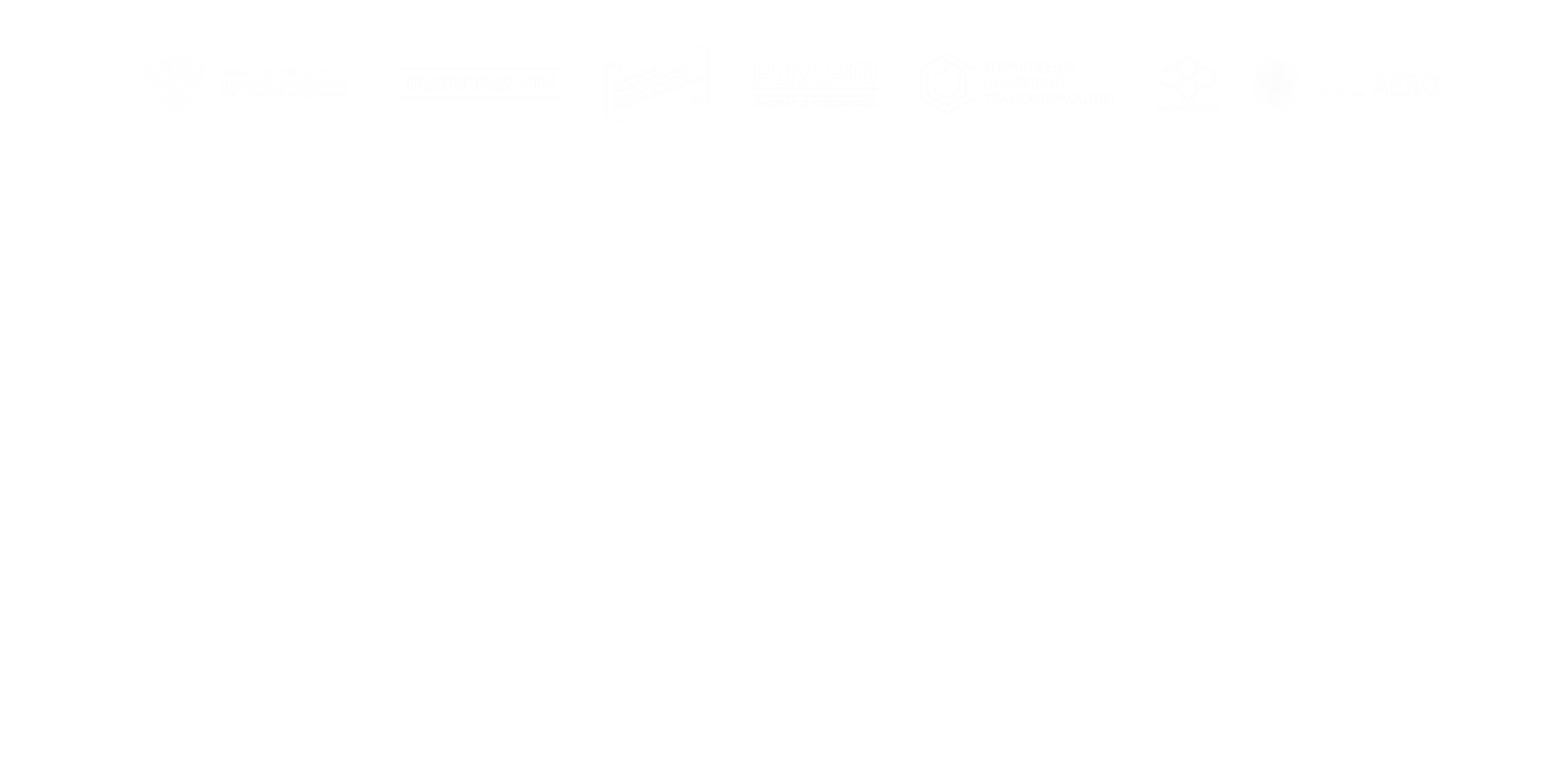 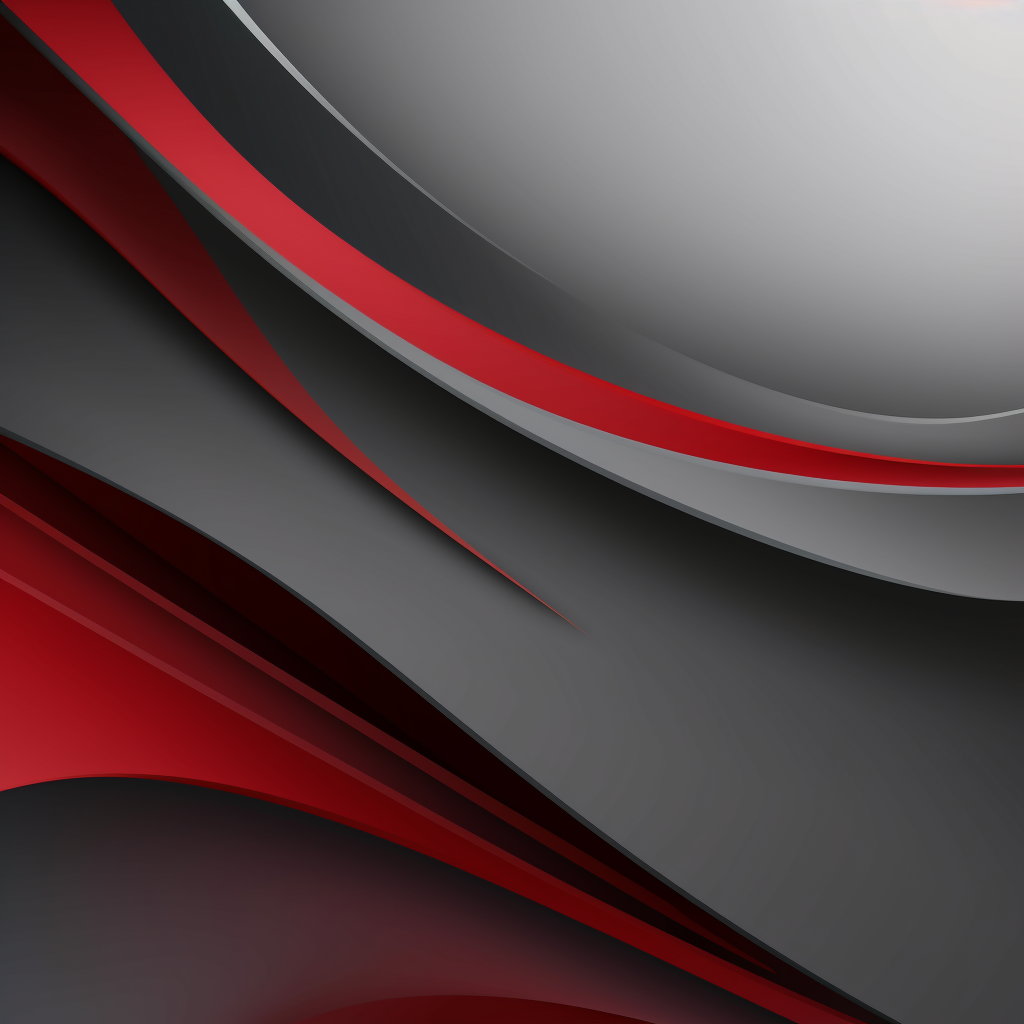 АКТУАЛЬНОСТЬ
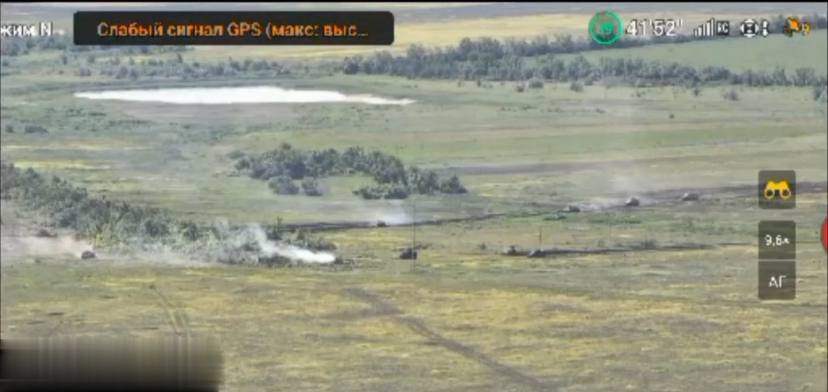 В связи с геополитической ситуацией в стране спрос на дроны вырос в разы. Более того, современная война требует широкого применения беспилотных средств. Рынок дронов растет, из-за чего потребность в нашем дроне будет повышаться.
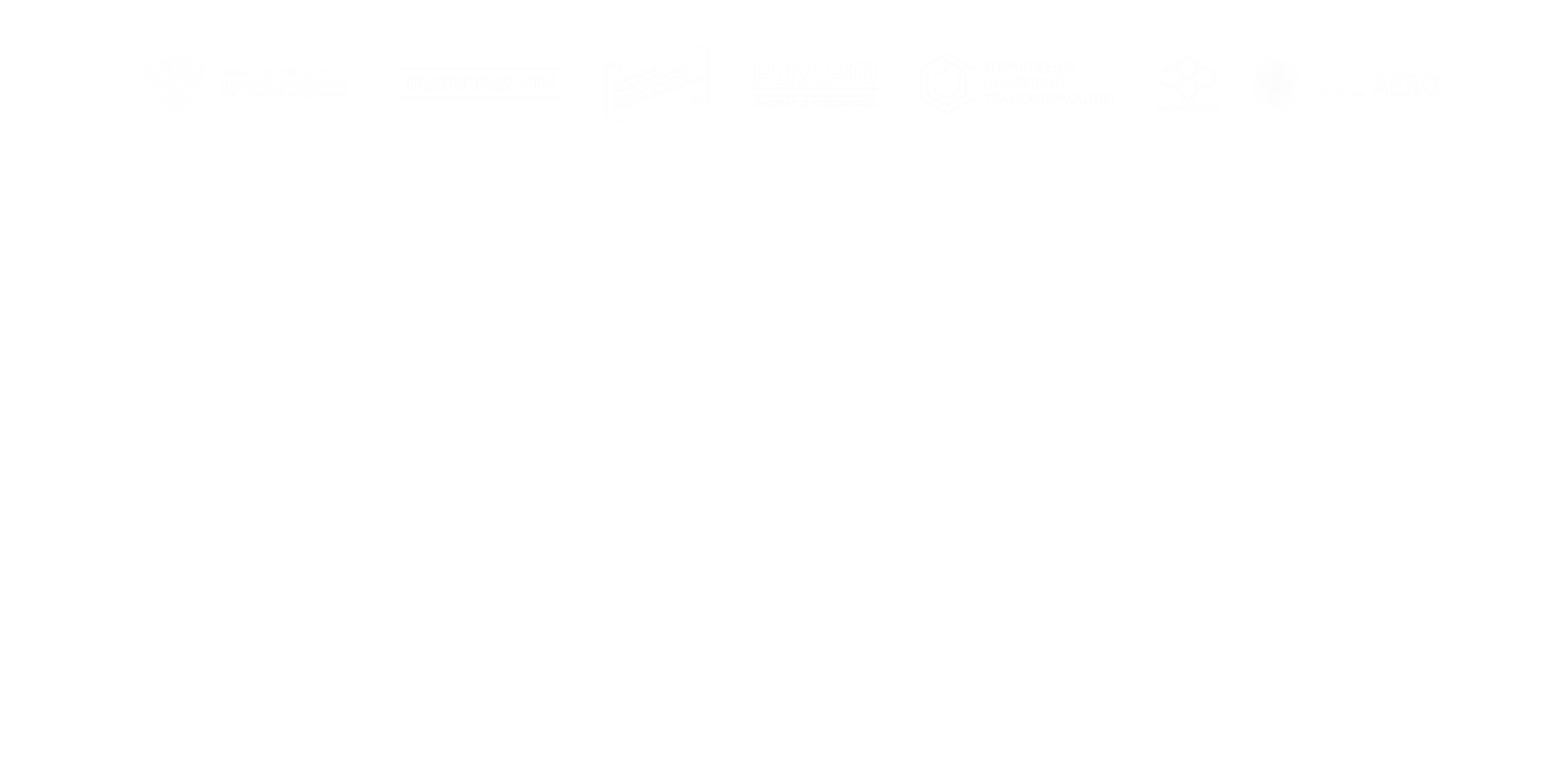 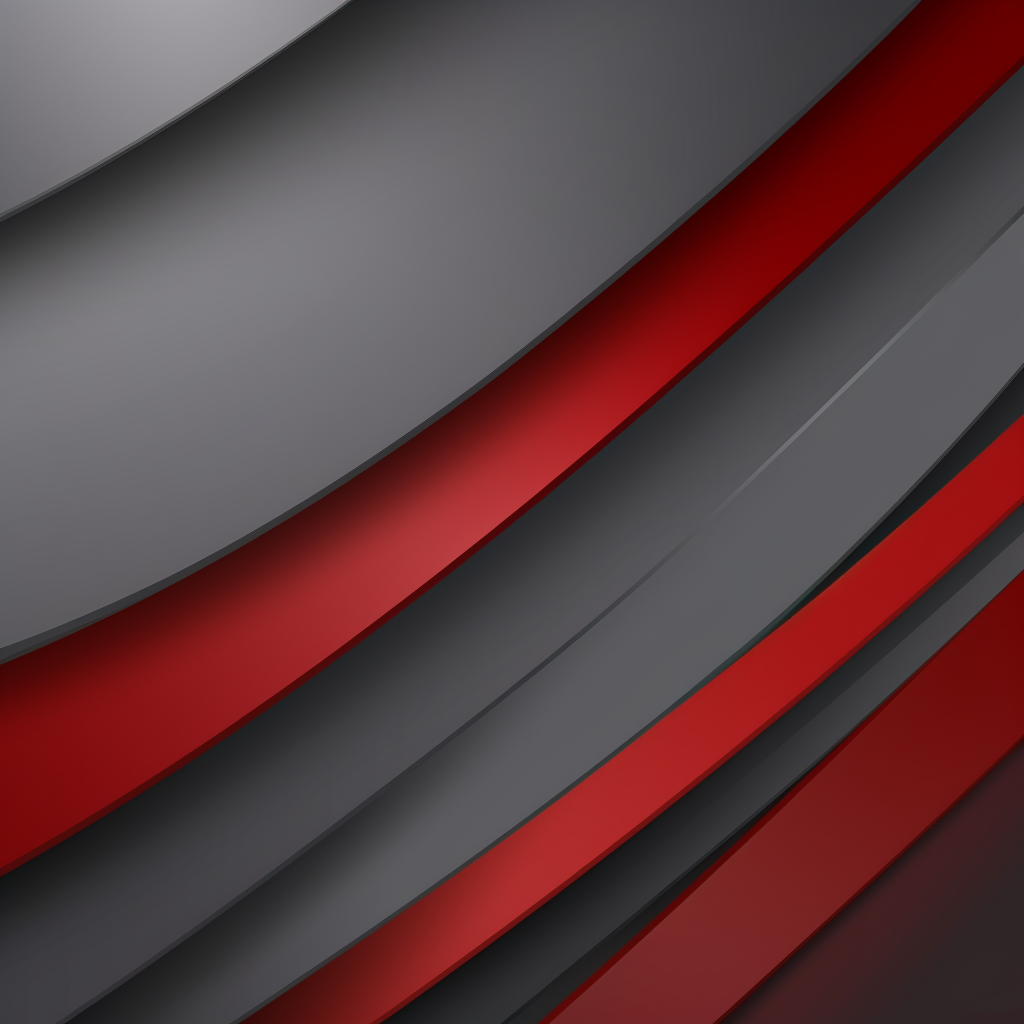 ПРОБЛЕМА
Долгое развертывание современных разведывательных дронов (10 минут) может сыграть на руку нашему противнику и  это может поставить под риск жизнь наших бойцов. 
Армия нуждается в разведывательном дроне, который сможет помещаться в подсумок бойцу и выполнять столь важные функции.
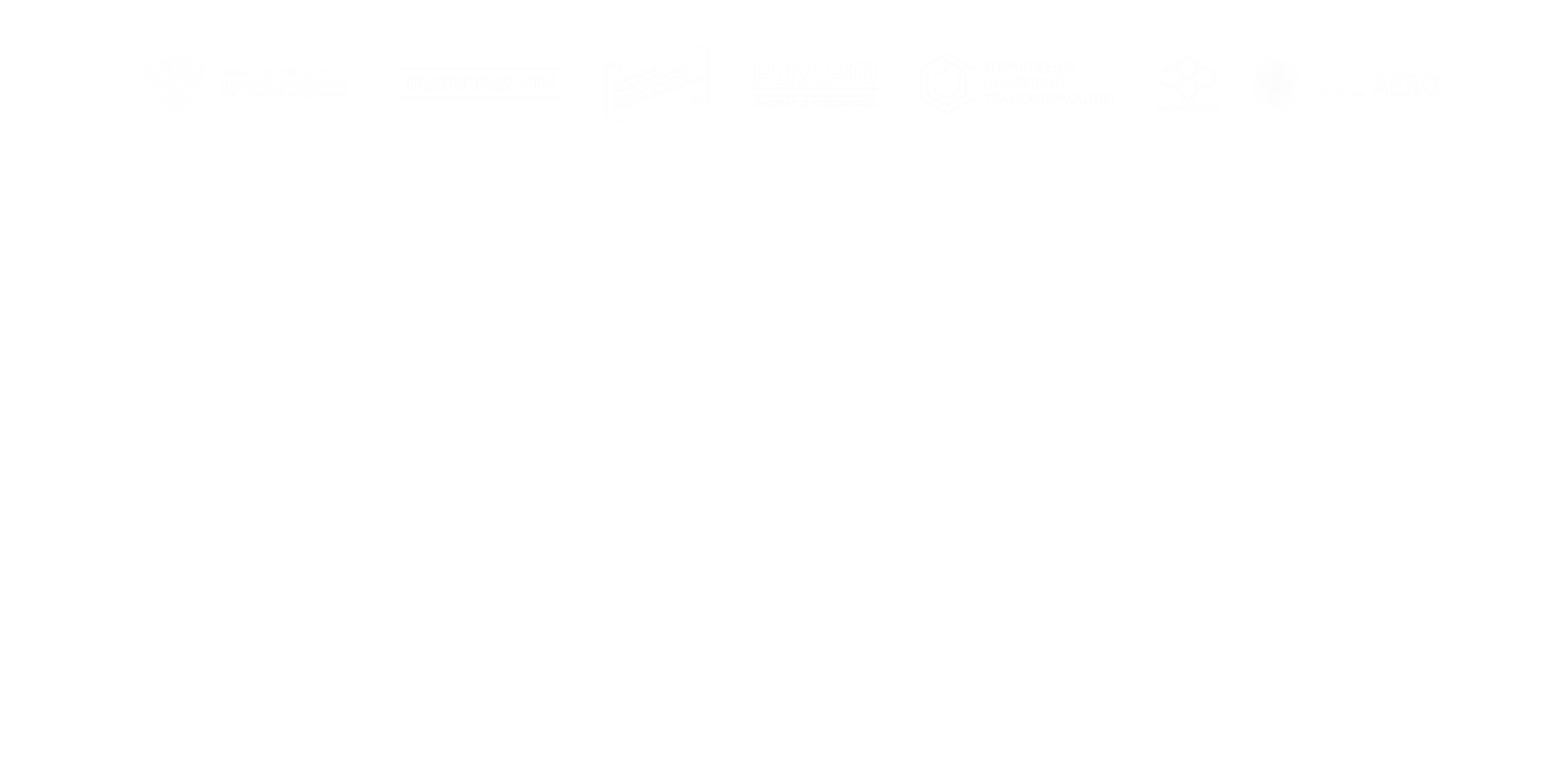 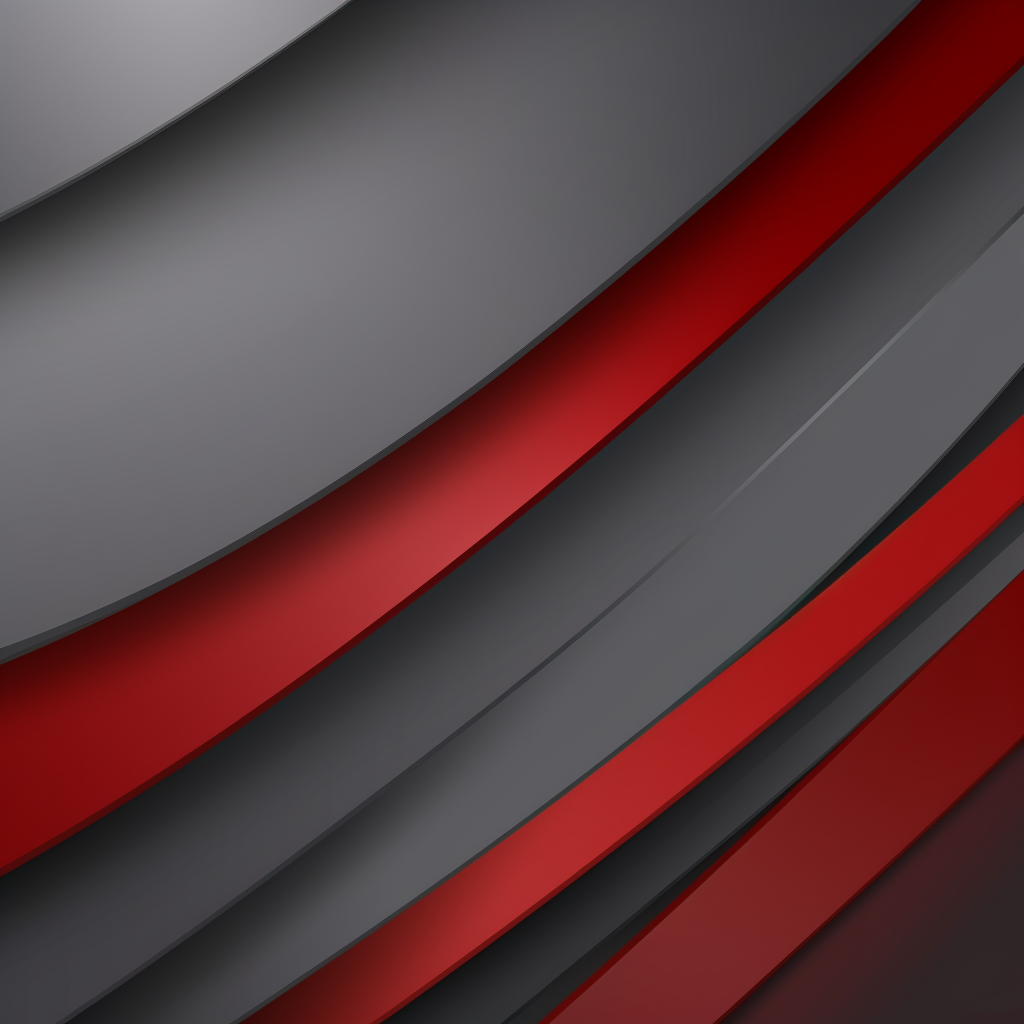 РЕШЕНИЕ
Наша разработка направленна на решение проблемы долгой развертываемости дрона-разведчика. Наш продукт поможет решить проблемы долгой развертываемости обычных дронов разведчиков.
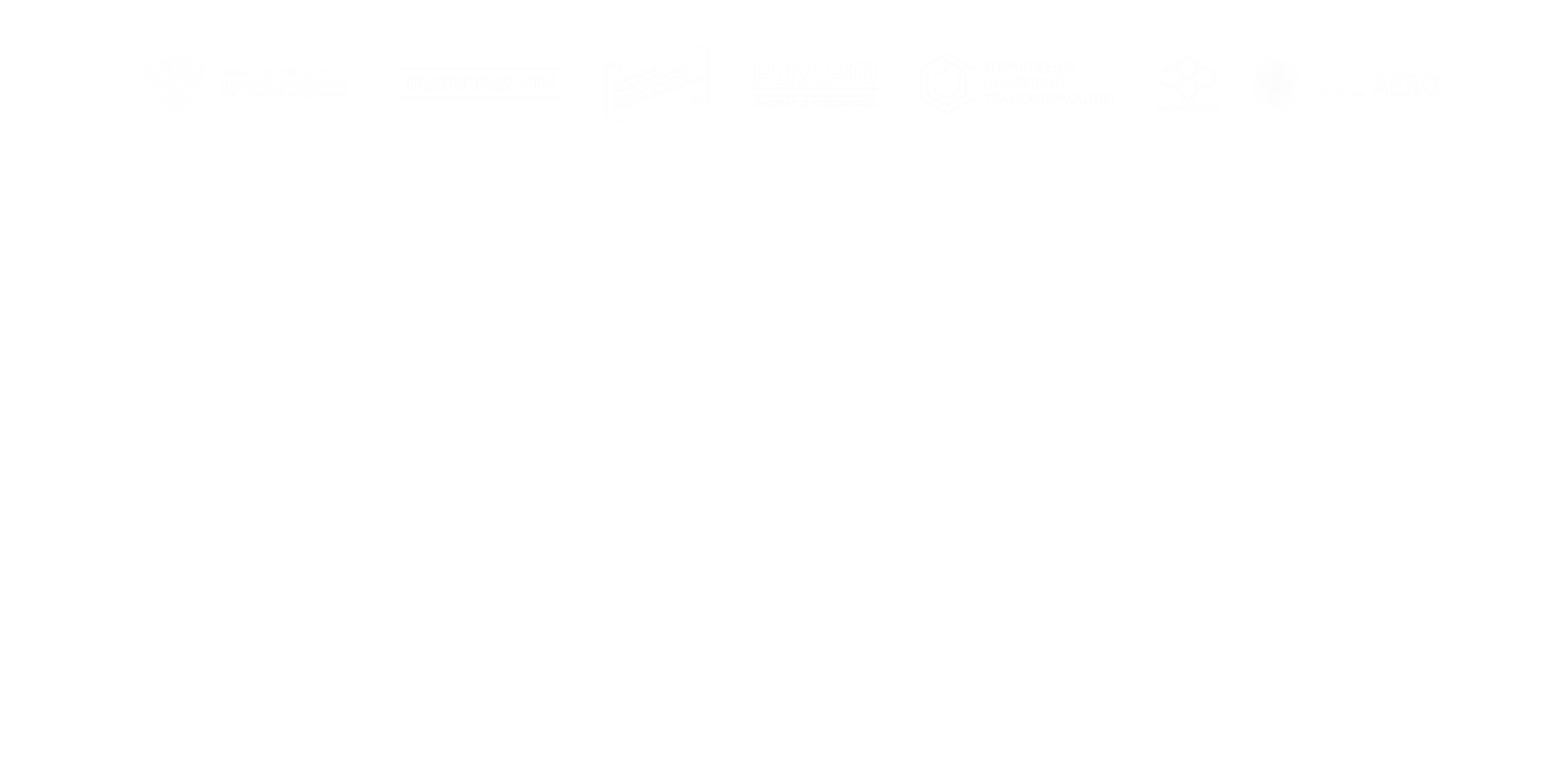 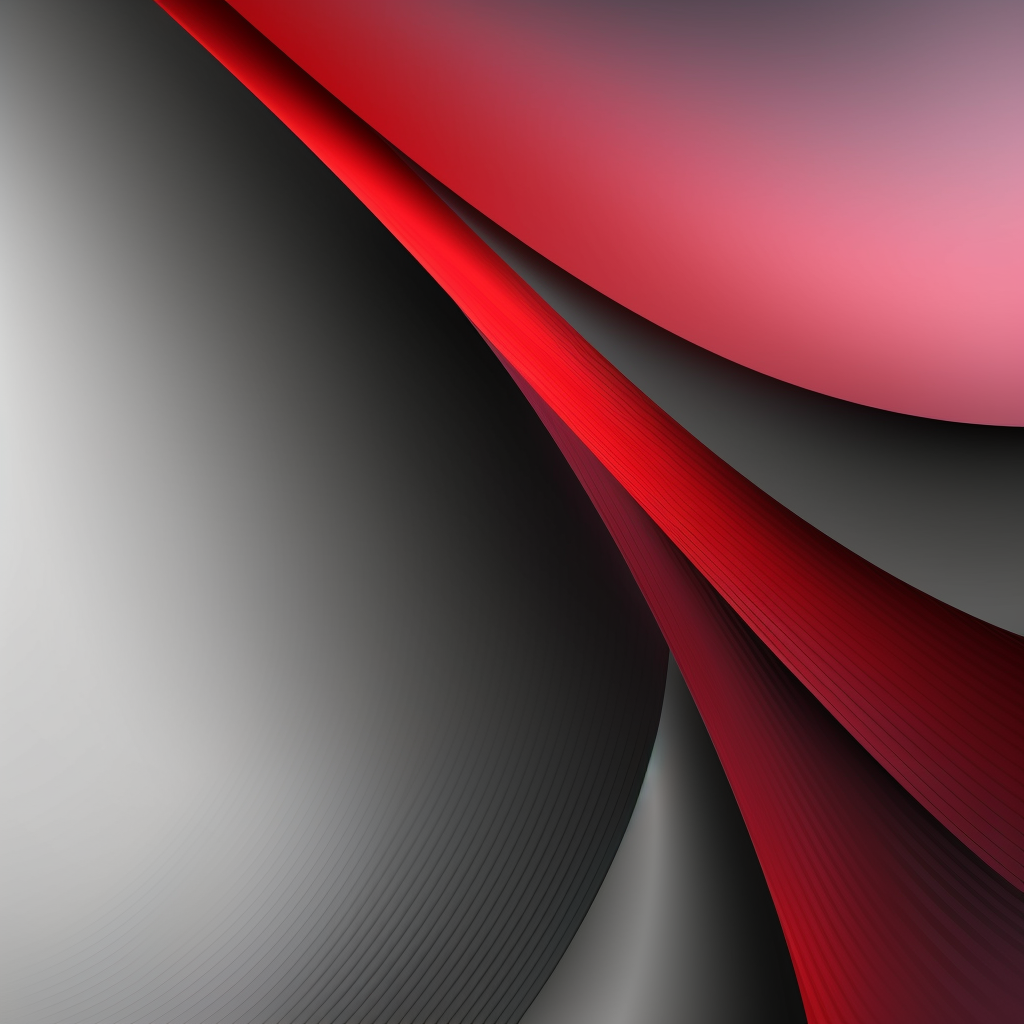 ОСНОВНЫЕ ФУНКЦИИ ДРОНА
Дрон представляет из себя беспилотное летательное средство размером 15x15, что позволит помещать его в подсумок. С помощью различных датчиков развертывание дрона займет 10 секунд. Это нововведение в купе с такими аспектами как 4х кратная оптика  значительно облегчат оперативную разведку на поле боя.
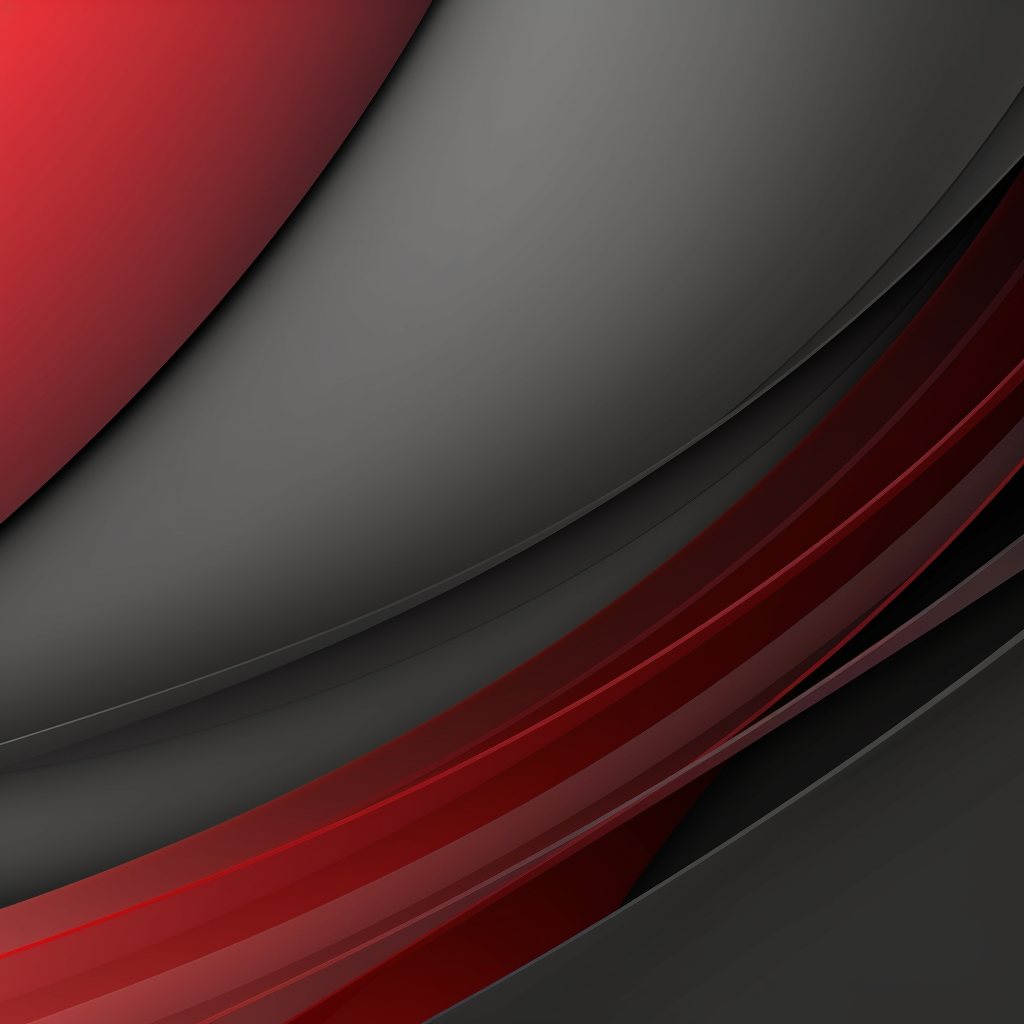 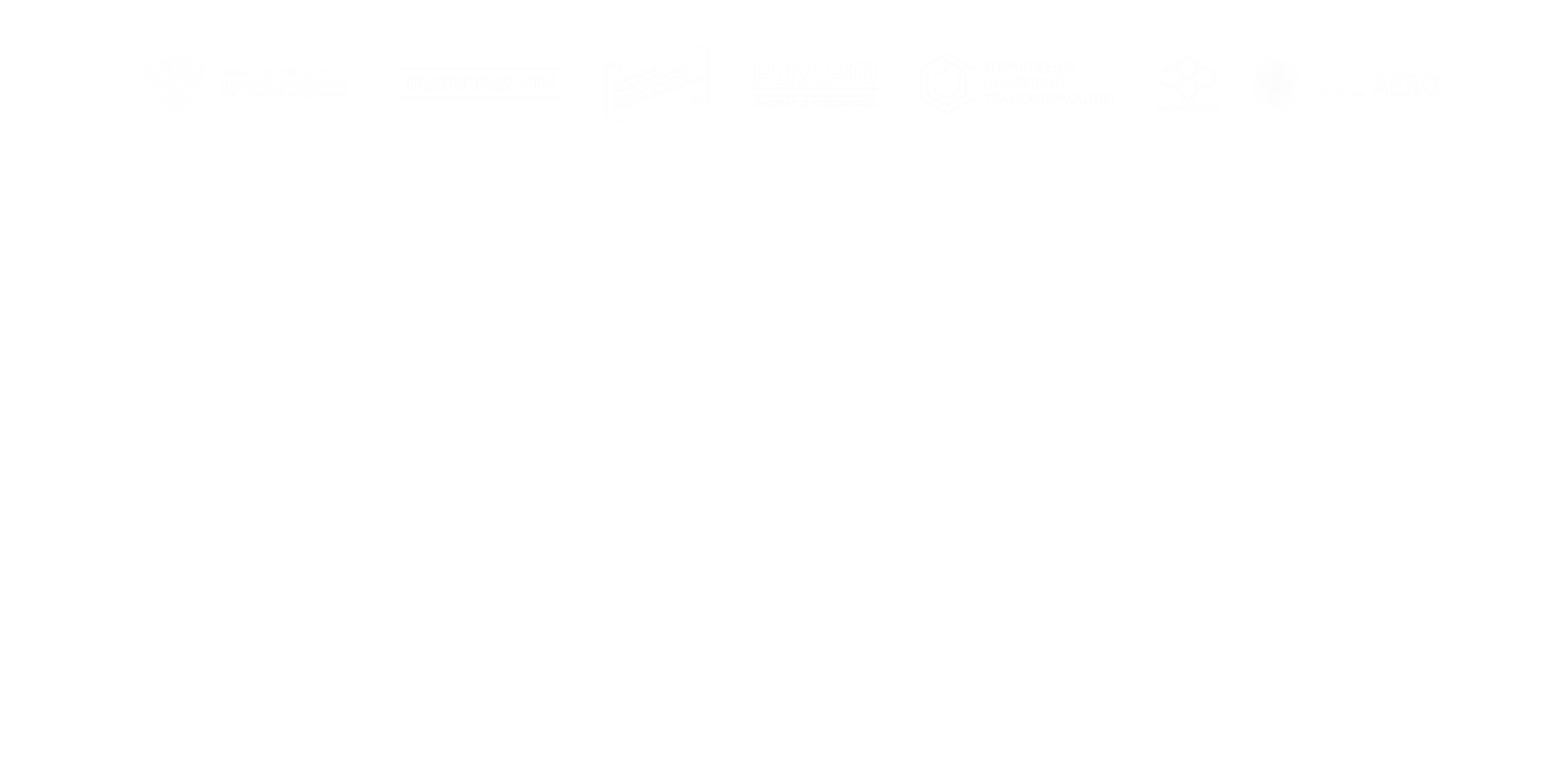 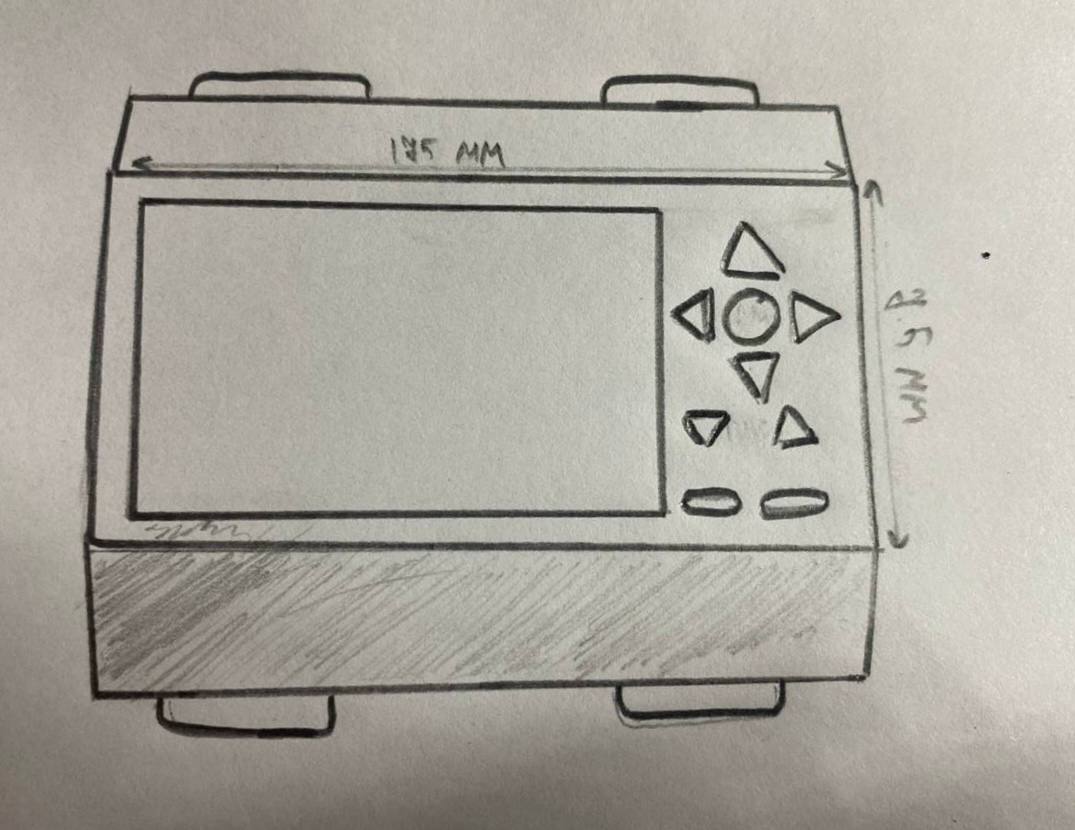 Устройство управления
Устройство управления представляет собой наручный пульт на ремешках
Примерная высота и ширина устройства – 75мм и 175мм соответственно 
Устройство будет обладать сенсорным экраном, который будет способен распознать жесты, а также предполагается наличие механических кнопок
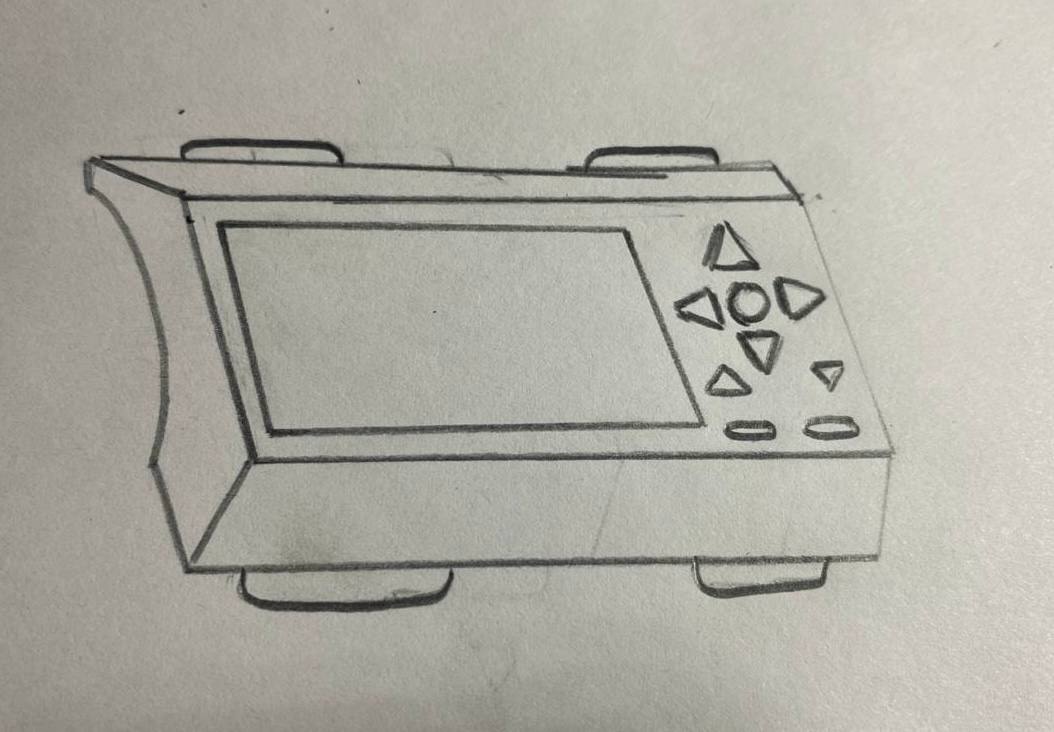 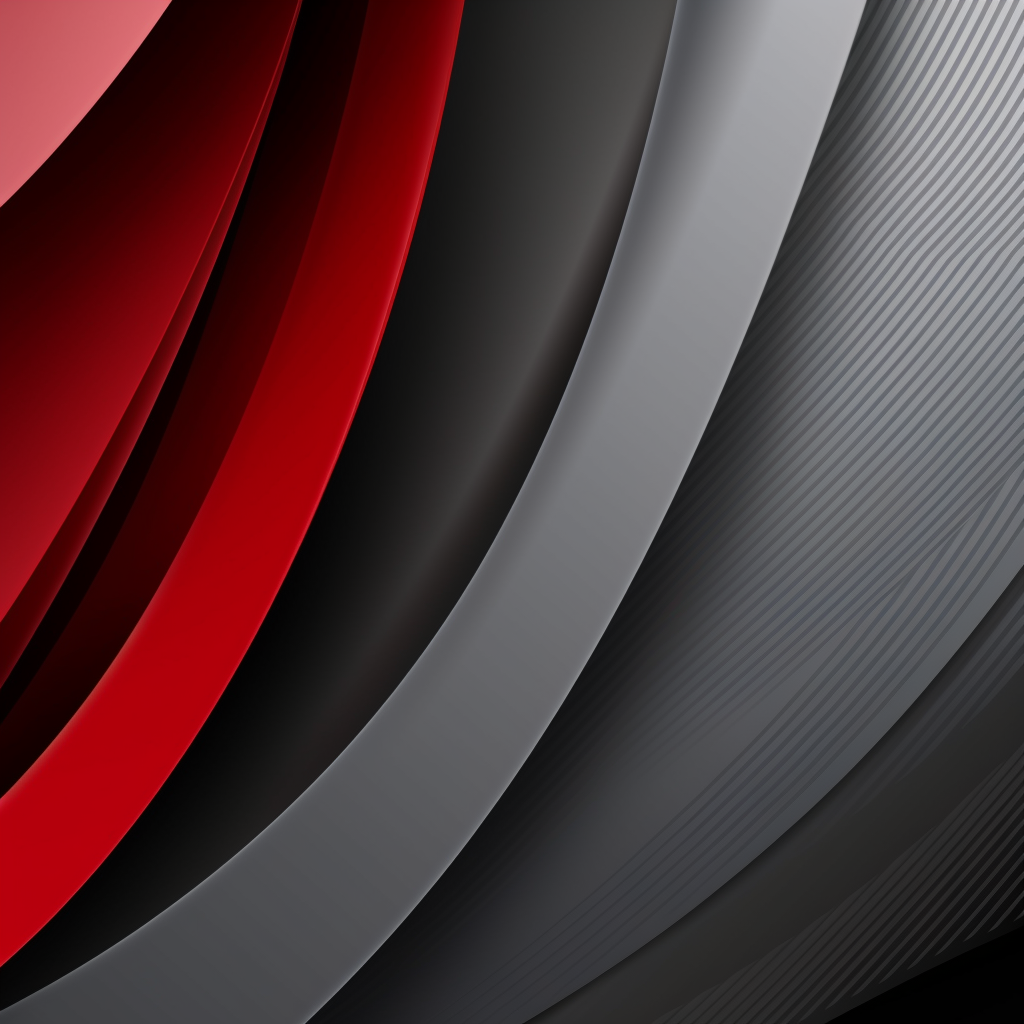 Бизнес модель
Тестирование образцов
Каналы продвижения
Оптимизация производства
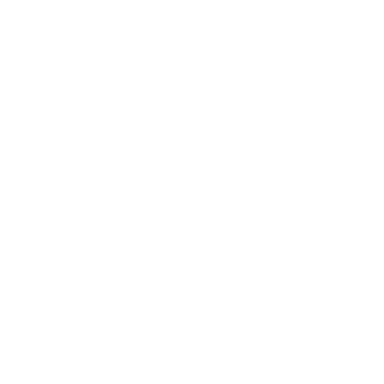 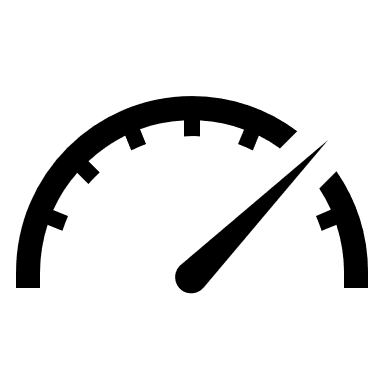 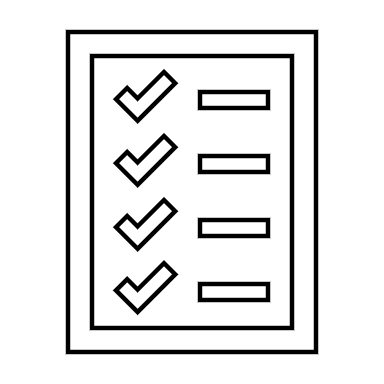 Создание ценности
Внесение правок
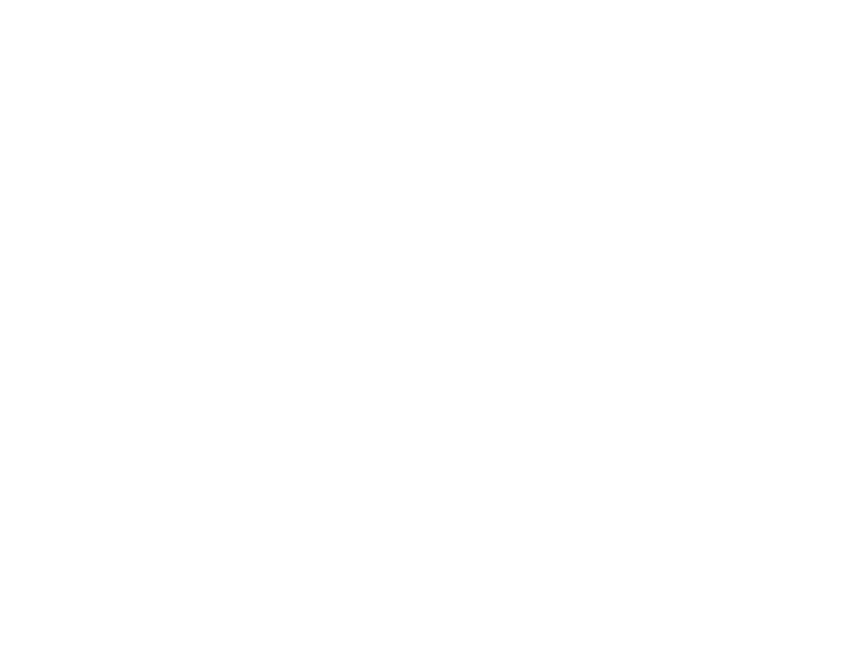 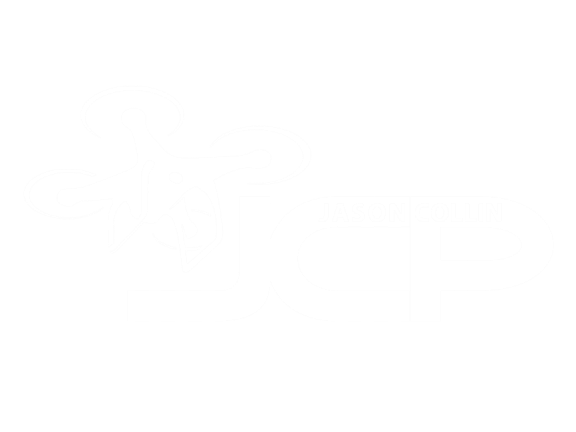 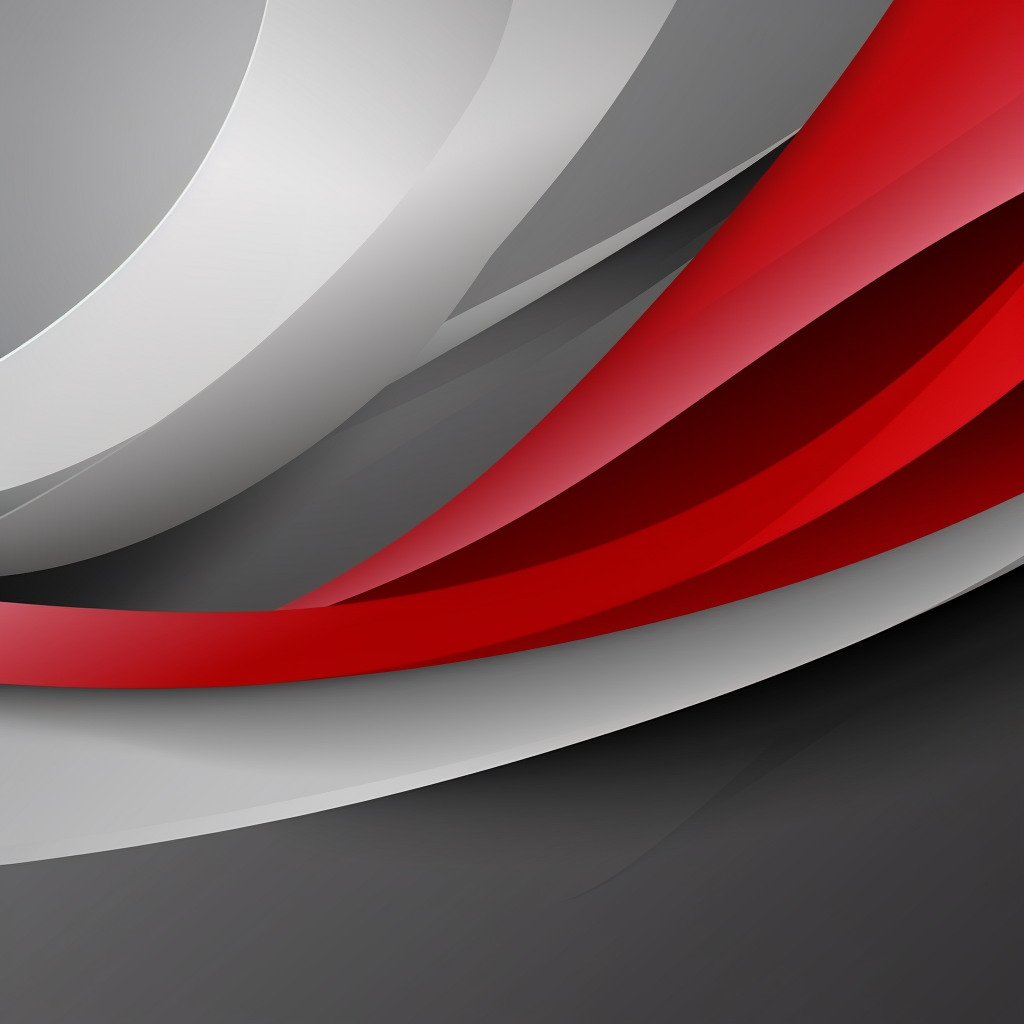 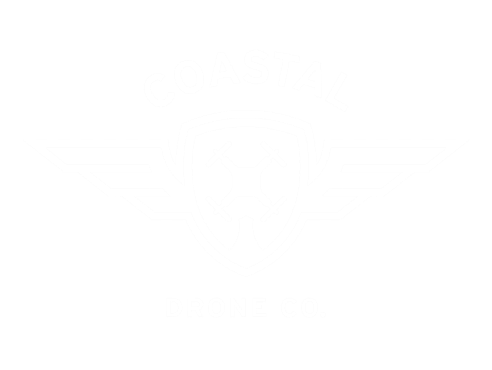 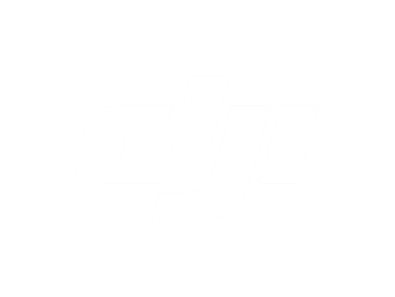 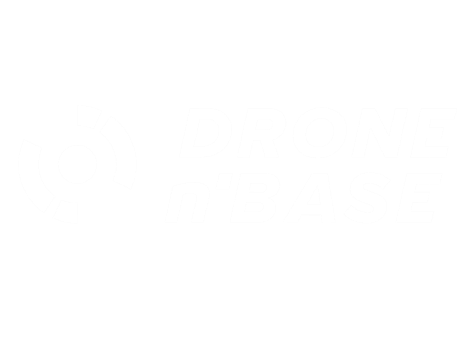 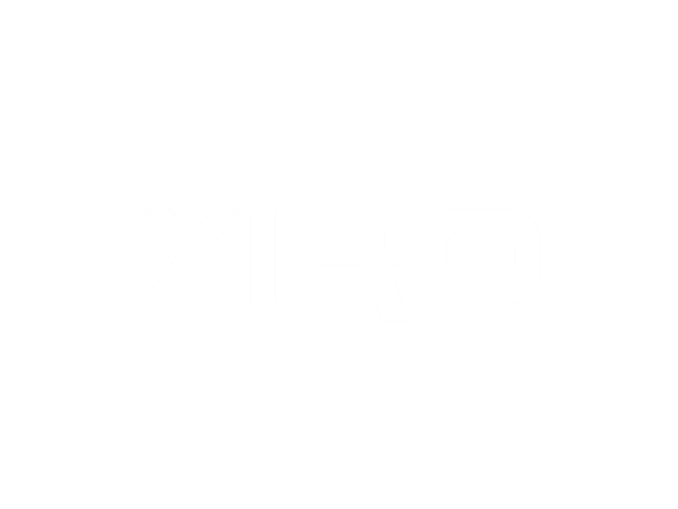 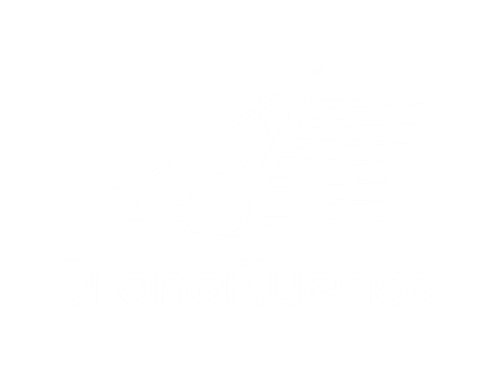 Конкуренты
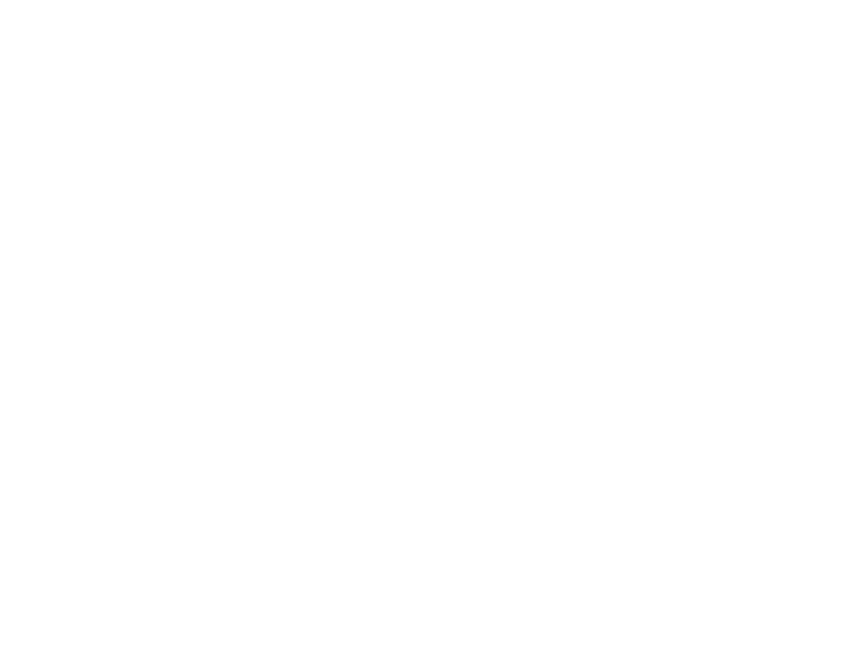 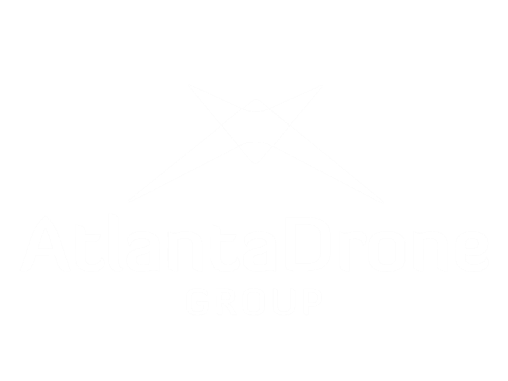 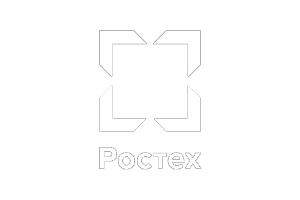 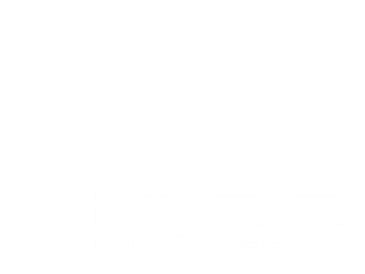 Рынок
Конкуренция на рынке беспилотных дронов велика, но мы видим свои преимущества в инновационных решениях, которые способны повысить эффективность и снизить затраты для закупщиков.
Наш фокус на универсальности и высокой производительности позволяет нам выделиться среди конкурентов.
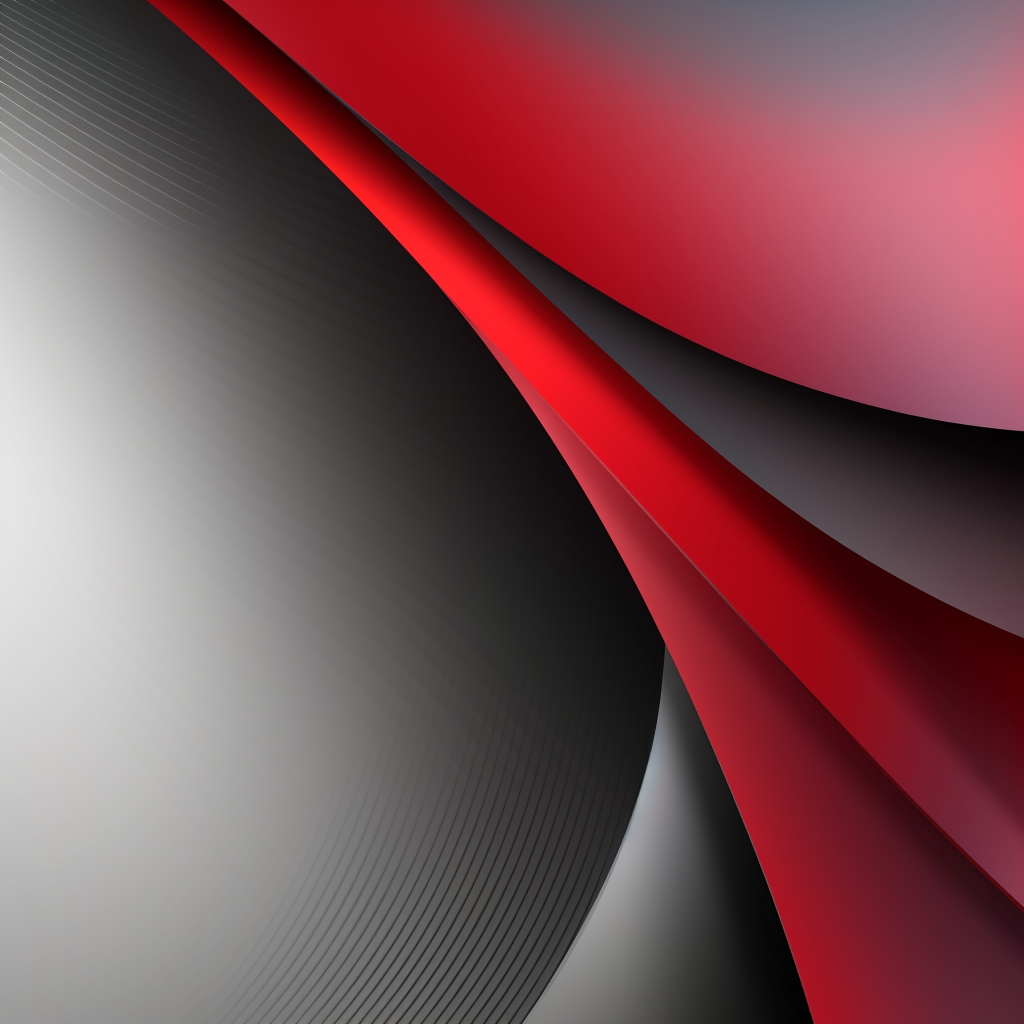 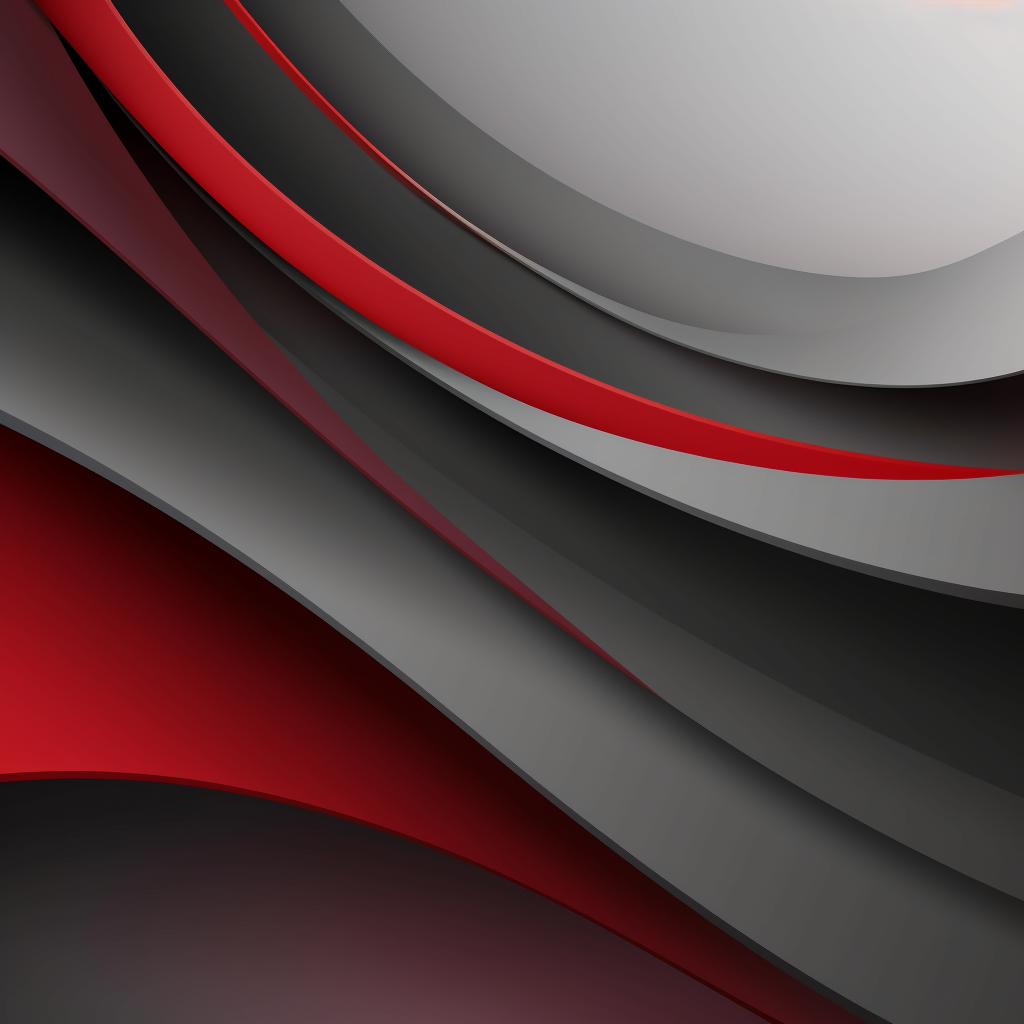 План по выходу на рынок
Постепенное масштабирование бизнеса и увеличение объемов производства
1
3
Разработка продукта и тестирование
2
4
Оценка конкурентов и их предложений, 
поиск инвесторов
Заключение военных контрактов
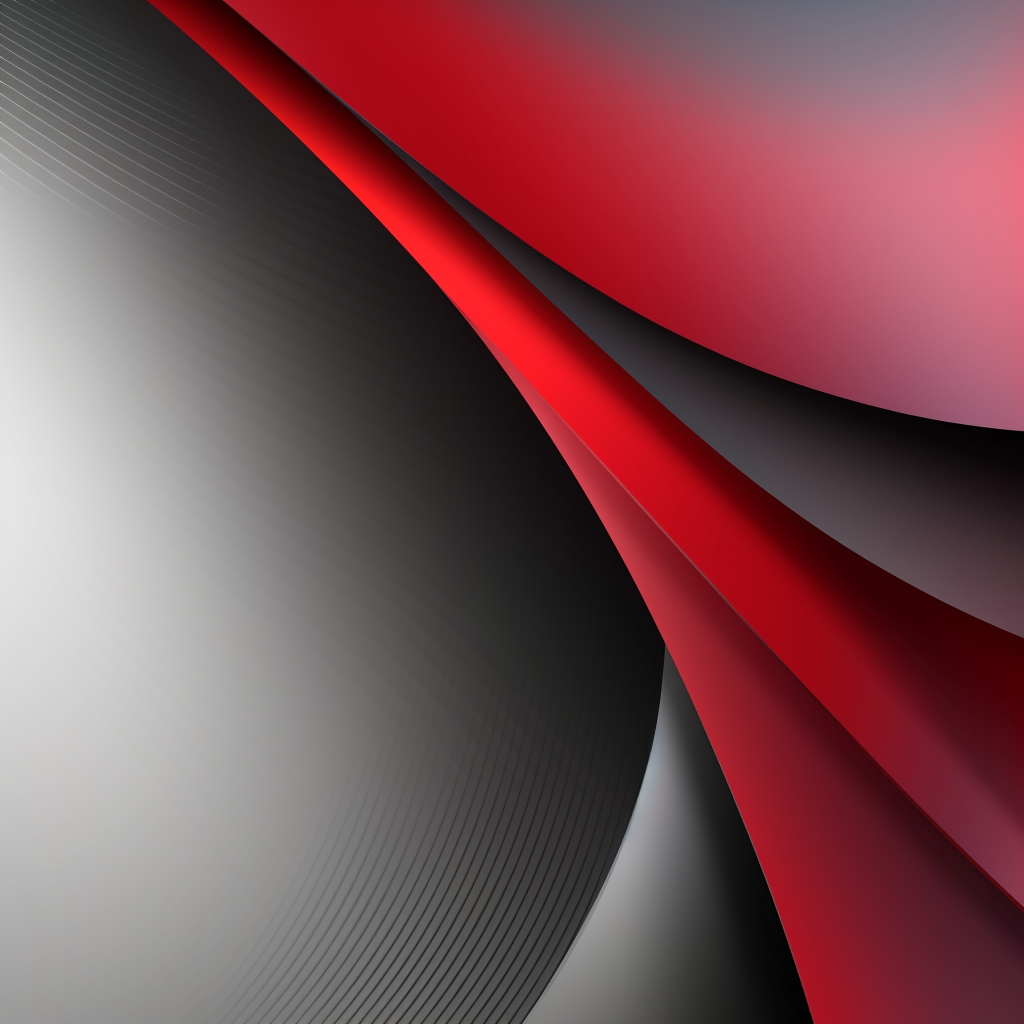 Наша команда
Тарасов Никита 
Главный исполнительный директов (CEO)
Мартынов Дмитрий
Системный администратор
и менеджер
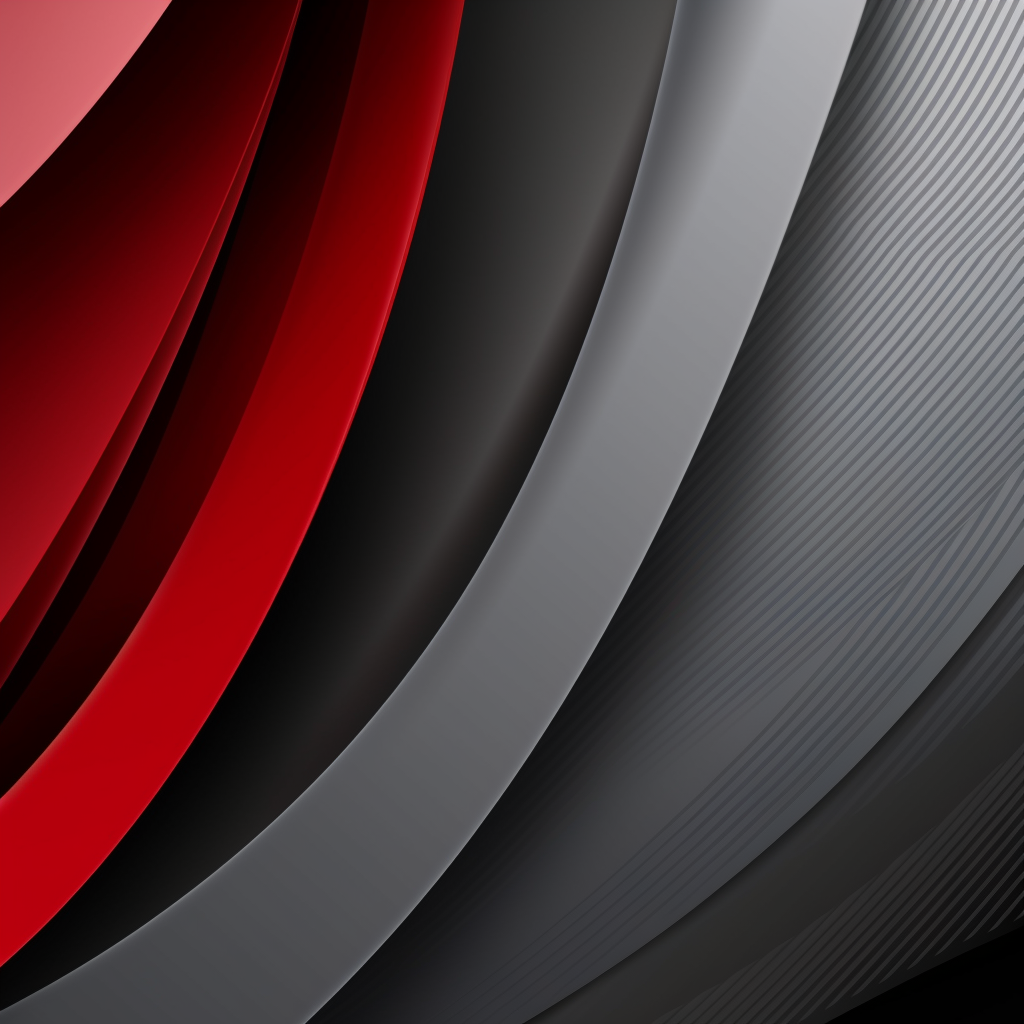 Наша команда
Гуцул Артем
Креативный директор
 и дизайнер
Сергей Чернов
Специалист по дронам
 и аналитик
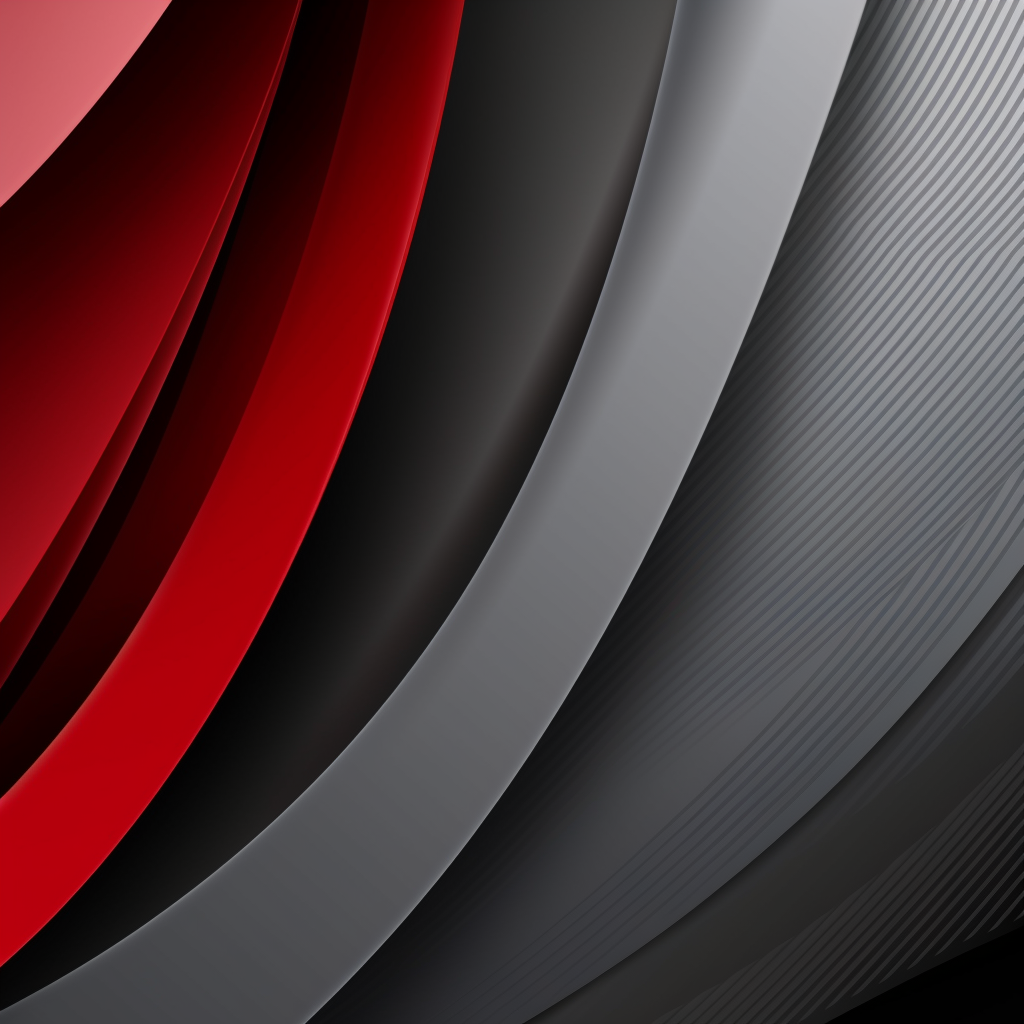 Инвестиции в наш 
проект – это путь в будущее!
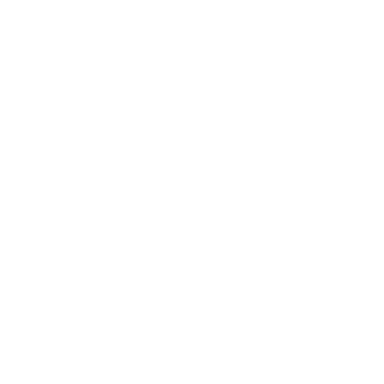 NikkeyTa@yandex.ru
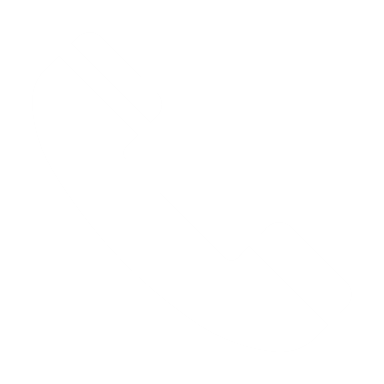 7-985-042-08-69